Exploring Student Residence Hall Ambiance:
Consequences and Typologies
Presented by:
Benjamin R. Meagher
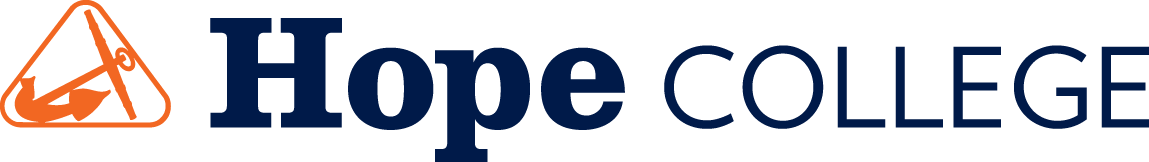 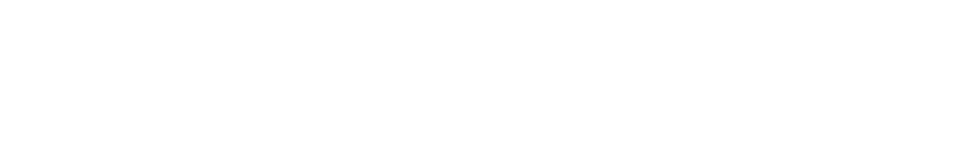 Introduction
Colleges and universities invest millions of dollars developing and maintaining buildings and common spaces on their campuses
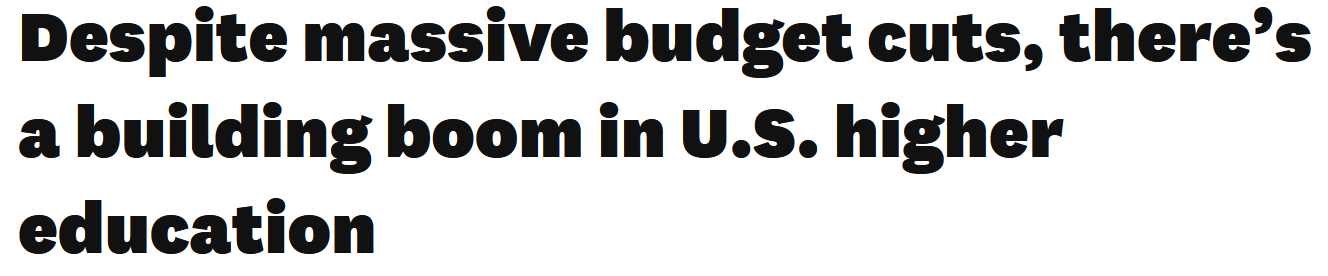 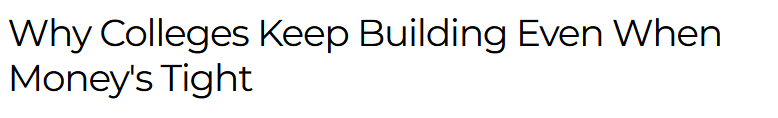 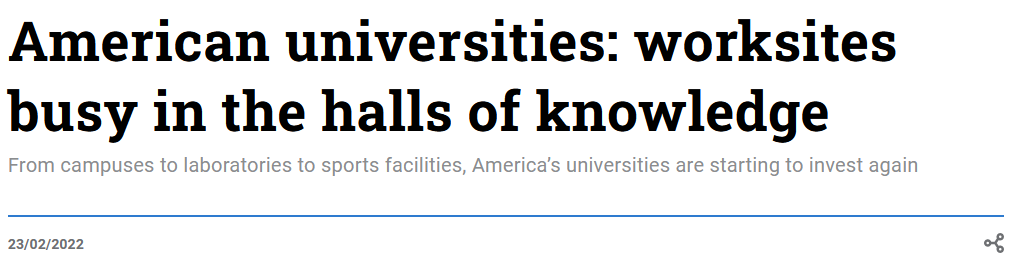 Introduction
Colleges and universities invest millions of dollars developing and maintaining buildings and common spaces on their campuses
At the same time, there is growing concern about the mental health crisis on campuses
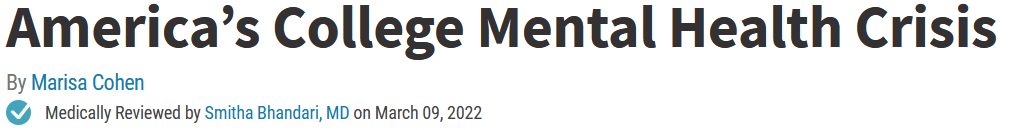 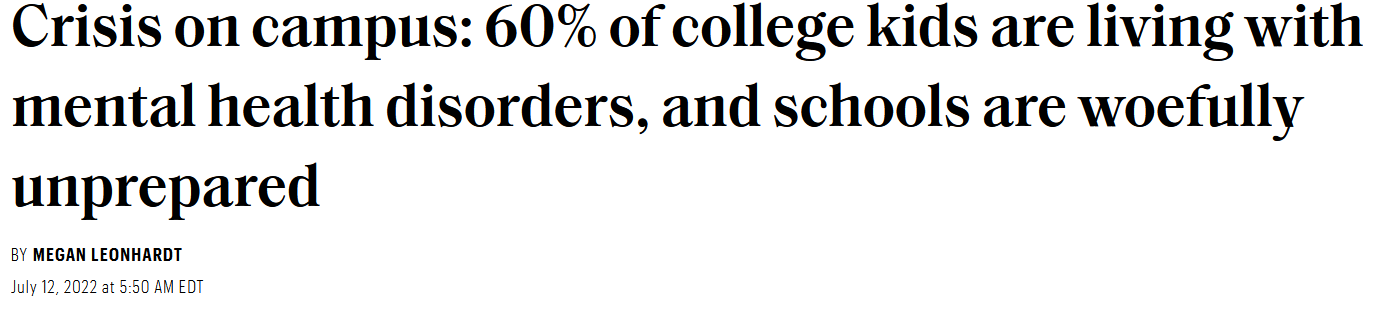 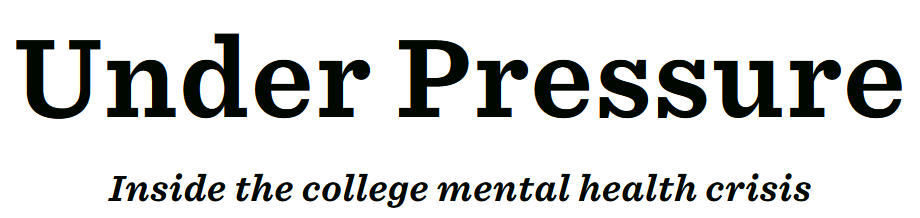 Introduction
Colleges and universities invest millions of dollars developing and maintaining buildings and common spaces on their campuses
At the same time, there is growing concern about the mental health crisis on campuses
Psychological research on the relationship between campus infrastructure and student well-being has primarily focused on belonging
Representation of student identities (Bilewicz & Klebaniuk, 2013; Kirby et al., 2020)
Structural design of rooms (Brown et al., 2019; Devlin et al., 2008)
Room locations within buildings (Festinger et al., 1950)
Introduction
Occupants are not passive -- Individuals can create spaces that reflect particular ambiances (Gosling et al., 2002; Graham et al., 2015)
Relaxation and rejuvenation
Studying and productivity
Socializing with friends
Stimulation and excitement
Etc.
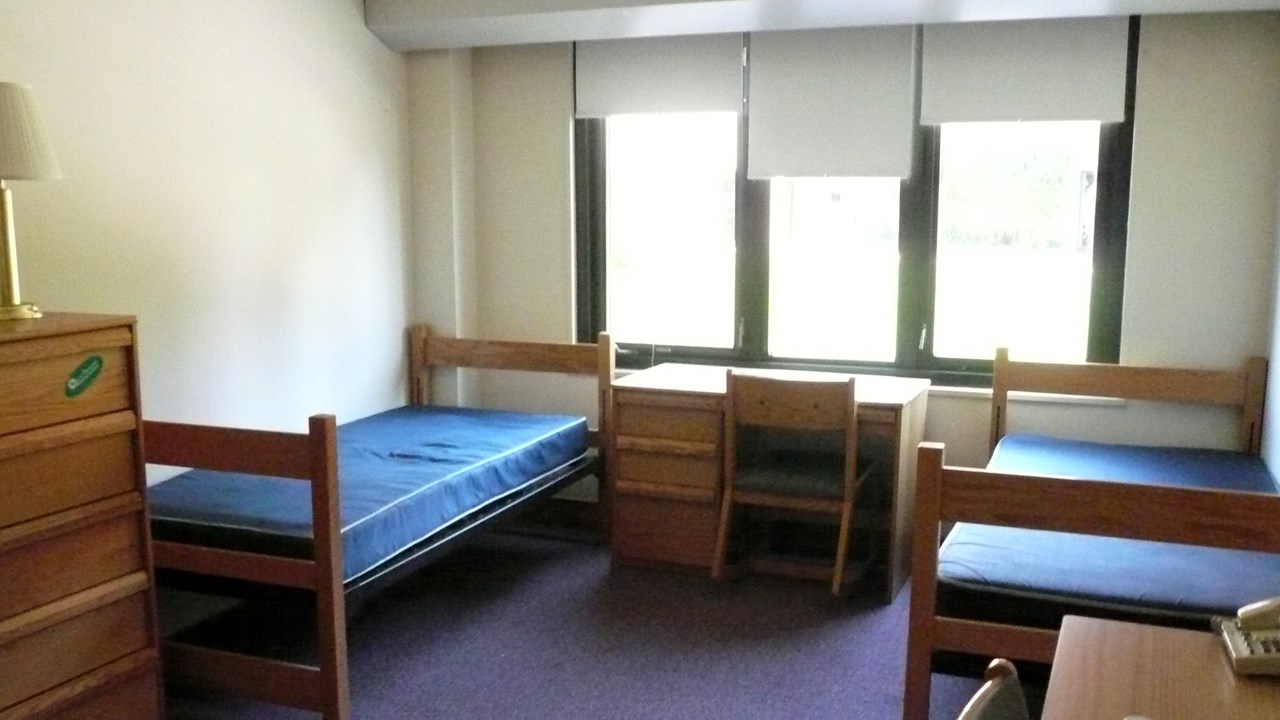 How critical is room ambiance to student mental health?
Ambiance Congruency
Time 1

September 2022
2021 Fall Semester:

198 undergraduates recruited (163 retained for analysis)
67% 1st year, 21% 2nd year, 11% 3rd year, 1% 4th year
Time 2

November 2022
2022 Spring Semester:

75 pairs (n = 150) of undergraduate roommates
64% 1st year, 34% 2nd year, 2% 3rd year
Time 3

February 2023
2022-2023 Academic Year:

84 pairs (n = 168) of first year roommates
Time 4

April 2023
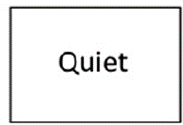 Ambiance Congruency
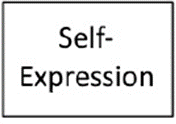 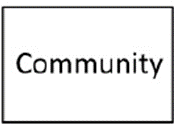 Q-Sort Procedure

Description of ideal room
Description of actual room
Congruency score computed with correlation coefficient
Ambiance Congruency
Ambiance congruency is negatively associated with depressive symptoms, anxiety symptoms, and frequency of negative emotions.
True even when controlling for:
Demographics
Big 5 Personality Traits
Academic satisfaction
Sense of connection with the school
Physical health

It was not associated with frequency of positive emotions

Roommate’s scores did not predict mental health (just satisfaction)
Ambiance Congruency
Evidence that room ambiance changes for the better following periods of high stress (controlling for current stress)
Previous

Ambiance Congruency
Current

Ambiance Congruency
Previous

Stress
Current

Stress
Identifying Room & Student Types
Inverted Factor Analysis
Actual Rooms on Campus:
Group 1:
Group 2:
Group 3:
Peaceful Solitude
Identifying Room & Student Types
Inverted Factor Analysis
Actual Rooms on Campus:
Group 1:
Group 2:
Group 3:
Peaceful Solitude
Fun Social Activity
Identifying Room & Student Types
Inverted Factor Analysis
Actual Rooms on Campus:
Group 1:
Group 2:
Group 3:
Peaceful Solitude
Fun Social Activity
Personal Control
23%
44%
33%
[Speaker Notes: Men more likely to be in Group 1, less likely in Group 3]
Identifying Room & Student Types
Inverted Factor Analysis
Ideal Room Preferences:
Group 1:
Group 2:
Group 3:
Peaceful Solitude
Identifying Room & Student Types
Inverted Factor Analysis
Ideal Room Preferences:
Group 1:
Group 2:
Group 3:
Peaceful Solitude
Social Activity
Identifying Room & Student Types
Inverted Factor Analysis
Ideal Room Preferences:
Group 1:
Group 2:
Group 3:
Peaceful Solitude
Social Activity
Expressive Fun
18%
45%
37%
[Speaker Notes: Men more likely to be in Group 1, less likely in Group 2]
Identifying Room & Student Types
Actual Rooms on Campus:
Group 1:
Group 2:
Group 3:
23%
Peaceful Solitude
Fun Social Activity
Personal Control
31%
17%
7%
36%
60%
66%
33%
28%
Ideal Room Preferences
General Discussion
Across the three studies, we see evidence that actual-ideal ambiance congruency is associated with mental health 

Reductions in stress co-occurs with improved room ambiance
Students seem to differ primarily in terms of how much they prioritize and experience social activity, peace/quiet, and self-expression.
Thanks!
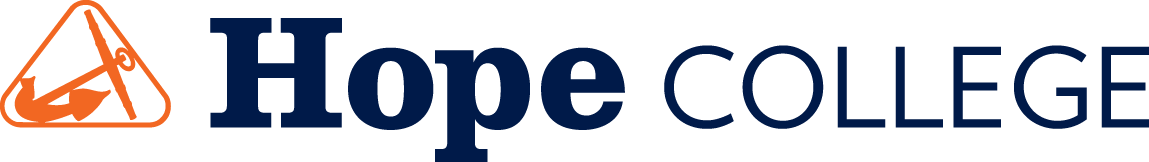 Brynn Anderson
Kayla Brady
Elliana Hamilton
Nhi Hoang
Emma Kane
Tyler Kennedy
Lauren Quillan
Isabel Santos
Kate Yakes
Undergraduate Researchers:
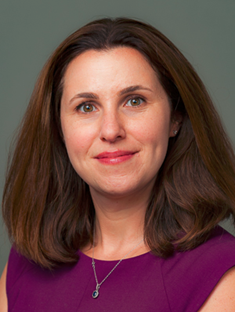 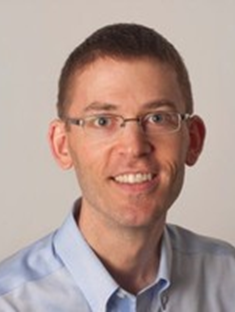 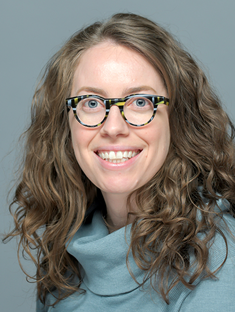 Alyssa Cheadle
Loren Toussaint
Christine Guardino